PRIVATIZACIONES
LEY 27.732
DE BASES Y PUNTOS DE PARTIDA 
PARA LA LIBERTAD DE LOS ARGENTINOS
CAPÍTULO II
Marina Meydac
Introducción
Remite a la ley 23.696 de Reforma del Estado (1989)
Forma amplia de privatización
Objeto: empresas de propiedad total o mayoritaria del Estado Nacional
Introducción
Privatización: 
Intercargo SAU 
Energía Argentina SA
Privatización / concesión: 
Agua y Saneamiento Argentinos SA 
Belgrano Cargas y Logística SA 
Sociedad Operadora Ferroviaria SE 
Corredores Viales SA
Privatización parcial con condiciones especiales: 
Nucleoeléctrica Argentina Sociedad Anónima (NASA) 
Complejo Carbonífero, Ferroviario, Portuario y Energético a cargo de Yacimientos Carboníferos Río Turbio (YCRT)
Concepto de privatización
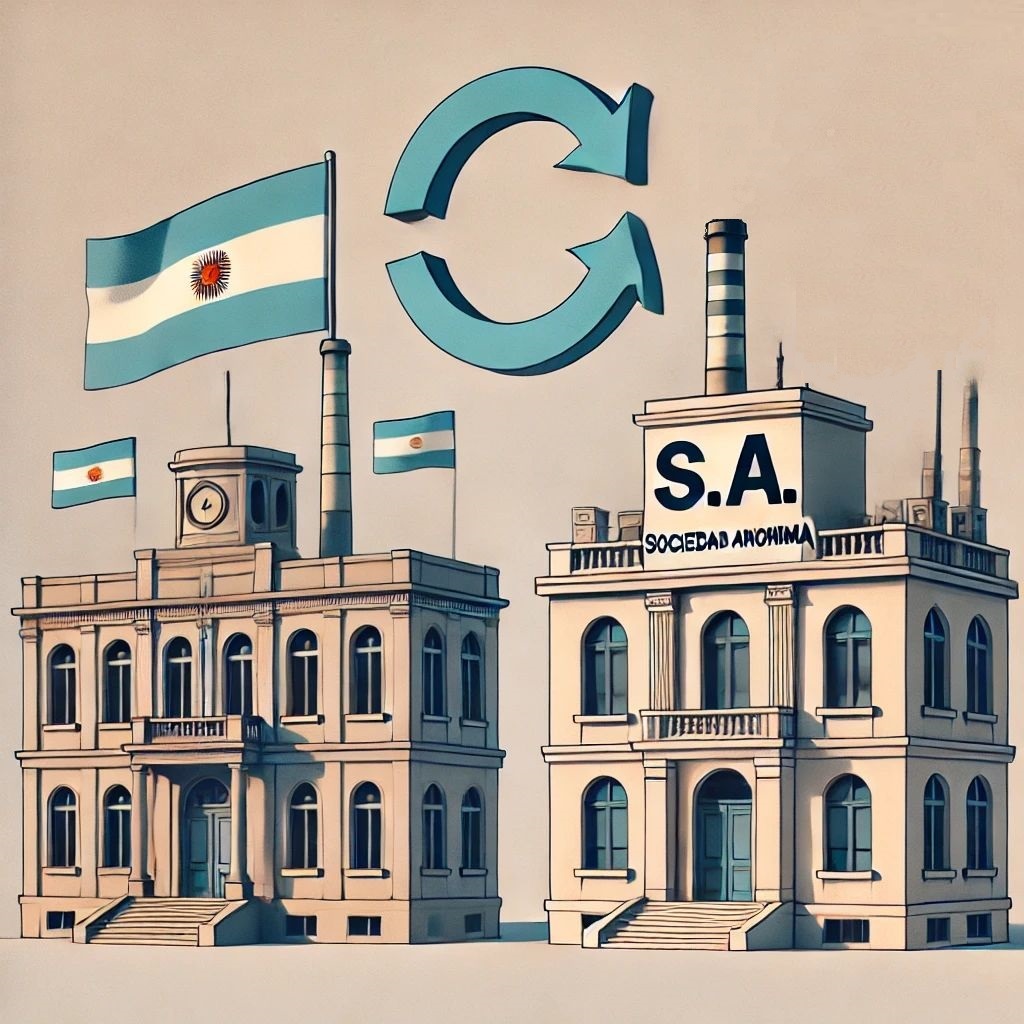 Sector privado – Sector público
Desburocratización
CSJN “Gentini” Fallos: 331:1815
Principios fundamentales
Igualdad
Transparencia
Publicidad
 Otros principios: competencia, máxima concurrencia, gobierno abierto, eficiencia y eficacia de recursos y difusión
PROGRAMA DE PROPIEDAD PARTICIPADA
Beneficiarios
Beneficiarios
Empleados de la empresa sujeta a privatización
	X Usuarios titulares y productores de materias primas
Relación de dependencia
	X Personal eventual, contratado, funcionarios o asesores en representación del Gobierno o sus dependencias

Calidad
Acciones: verdaderos accionistas
Bonos: bonistas
Trabajadores

Criterios jurisprudenciales
Empleados y mantenimiento de la relación laboral (CSJN Ramollino).
Frustración del derecho: indemnización (CNFed Plenario Yost - CNFed Simesen)
Bonos: naturaleza salarial (CNT Troiano)
Acuerdo General de Transferencia Sociedad Anónima
Participación de trabajadores: suscripción de Acuerdo General de Transferencia

Tipo societario: Sociedad Anónima

X Ley 11.867 Transferencia de Fondo de Comercio 
X Capital mínimo de ley 19.550
Participación de Trabajadores
En acciones: coeficiente matemático
En bono de participación en las ganancias 
Pago: dividendos anuales – insuficiencia: 50% participación en las ganancias del bono

Criterios jurisprudenciales
Especie de indemnización por despido (SCJM Gancia) 
Obligatoriedad emisión del bono (CSJN Gentini)
Pago de acciones
Prenda sobre las acciones a favor del Estado vendedor o Autoridad de Aplicación
Depósito en banco fideicomisario
Anualidades de adquirentes
Banco fideicomisario paga al Estado
Libre disponibilidad
Liberación de prenda de acciones pagadas
Convenio de Sindicación de Acciones
Acciones no pagadas ni liberadas de la prenda 
Gestión colectiva de las acciones
Ejercicio de derechos políticos
Decisiones por mayoría – fuerza vinculante
Representante para Asambleas
Naturaleza – Conclusión
CSJN Gentini:
 Núcleo de interés económico o centro de interés patrimonial 
Institutos comerciales y contratos de derecho privado + decisiones de carácter legislativo
Inclusión productiva de los empleados en la empresa
Manejo complejo de instituciones
Acceso de trabajadores a su fuente de trabajo mediante legislación societaria 
Experiencia